Being You
That Conference 2013
John Ptacek
@jptacek
Jptacek@SkylineTechnologies.com
[Speaker Notes: This is the cover slide only, do not use for internal pages. Presenter email, Twitter handle or other info can be added beneath the name if desired.]
Platinum Sponsors
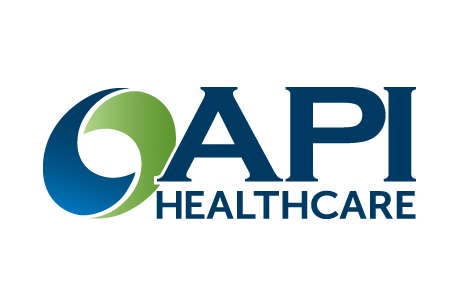 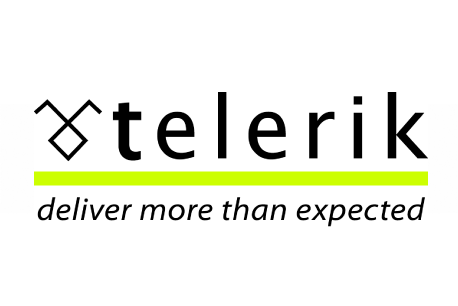 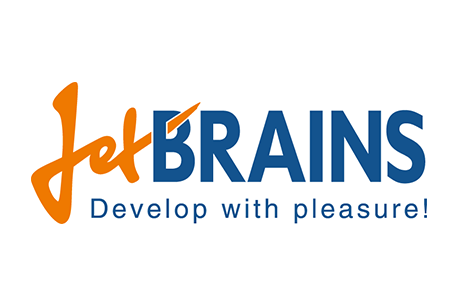 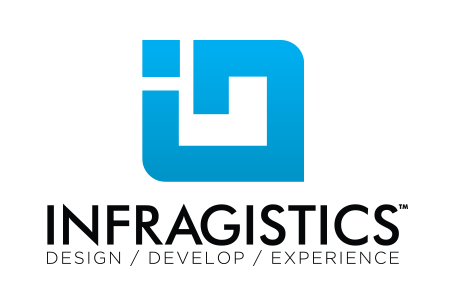 Gold Sponsors
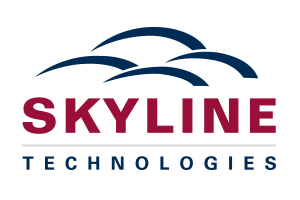 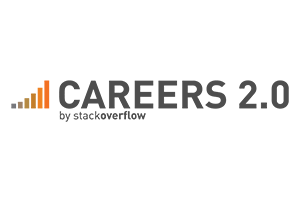 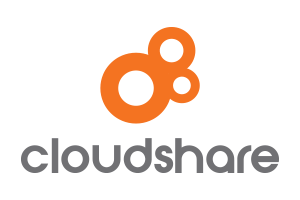 [Speaker Notes: Please take a brief opportunity and thank our platinum and gold sponsors. They have invested a lot of time and money into making That Conference the success it is.]
Agenda
Setting Up a Blog
Making it Social
Making it Discoverable
Win 8 App
Tinfoil Hat time
You are Awesome
You are Here
You are better than 90% of your peers
Companies Love You!
You won’t be where you are forever
Why Blog
They Are Your Words 
You Build Community
You become discoverable
Your Blog is a better resume than LinkedIn
Share your passion
Blog what you do
Blog what you WANT to do
Wordpress on Azure
Azure Websites are AWESOME
Let us Make a Blog
http://www.jptacek.com/2013/04/being-you-setting-up-wordpress-on-azure-websites/
Be social
A little Javascript goes a LONG way
Google
Facebook
LinkedIn
Twitter
Appearance -> Editor -> Twenty Twelve -> Footer
Appearance -> Editor -> Twenty Twelve -> Header
Appearance -> Editor -> Twenty Twelve -> Content
Be discoverable
Google
Bing
Author Markup
https://plus.google.com/authorship
Setup a Google+ Profile
Take a Pretty Picture
Trust But Verify
http://www.google.com/webmasters/tools/richsnippets
Other Things
DNSimple
https://dnsimple.com/r/b8a105607bde67
http://www.jptacek.com/2013/02/configuring-dnsimple-for-azure-hosted-domains/
Google Analytics
TFS In the Cloud
Windows 8!
ideaNotion http://ideanotion.net/ideapress-has-launched/
http://ideapress.me/
Converts a WordPress Blog into Windows 8
Install JSON API
Run the wizard
Tinfoil hat
Who watches the watchmen
Protect your identity
Passwords
Go Private
"C:\Program Files (x86)\Internet Explorer\iexplore.exe" -private
"C:\Program Files (x86)\Google\Chrome\Application\chrome.exe" -incognito
"C:\Program Files (x86)\Mozilla Firefox\firefox.exe" -private
Who watches the watchmen
Duck, Duck, Go
https://duckduckgo.com/
Do Not Track Me
https://www.abine.com/dntdetail.php
Two Factor Authentication
You are Awesome
You are Here
You are better than 90% of your peers
Companies Love You!
You won’t be where you are forever
Thanks for attending
Visit Skyline’s booth for your chance to win a Surface Pro!
My contact information:
@Jptacek
Jptacek.com
Jptacek@SkylineTechnologies.com
[Speaker Notes: This is the cover slide only, do not use for internal pages. Presenter email, Twitter handle or other info can be added beneath the name if desired.]